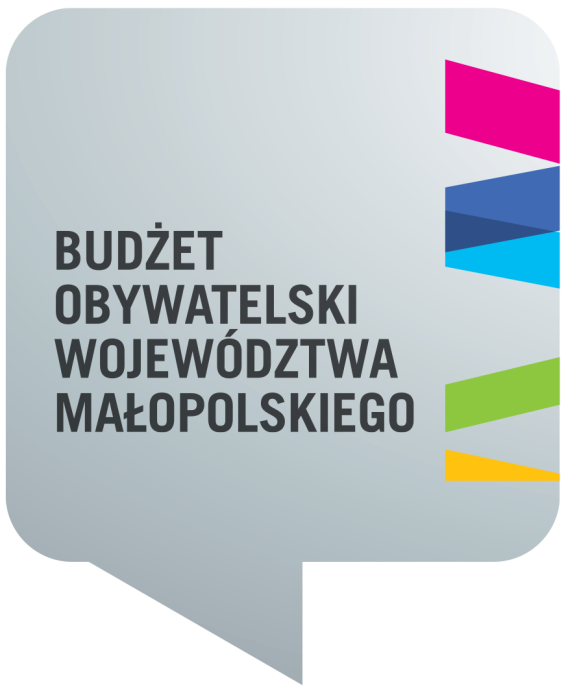 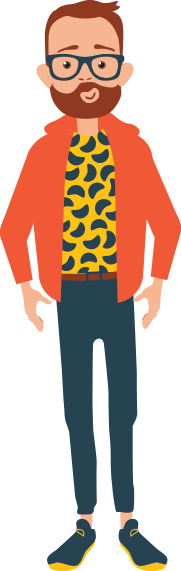 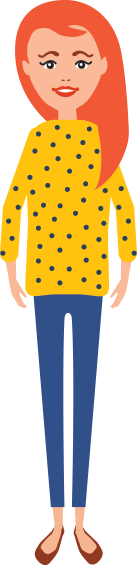 7. edycja
Budżetu Obywatelskiego
Województwa Małopolskiego
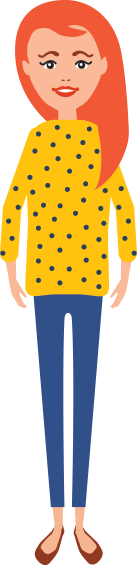 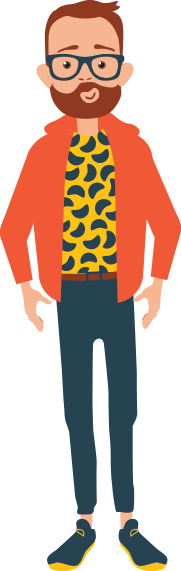 Na dobre pomysły Małopolan mamy 16 mln zł – aż 2 mln zł więcej niż przed rokiem!
7. edycja – ważne daty
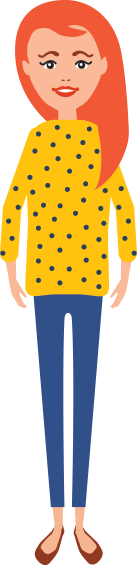 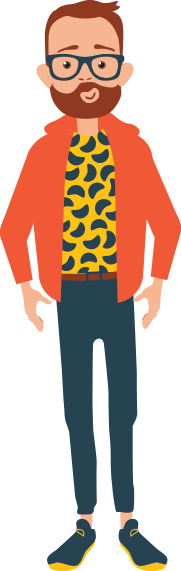 Zgłaszanie zadań przez mieszkańców: 2 do 31 października 2023 

Składanie odwołań przez autorów zadań: do 25 marca 2024

Głosowanie mieszkańców: 15 maja do 14 czerwca 2024 

Ogłoszenie wyników głosowania:do 1 października 2024

Realizacja zadań 7. edycji:od 1 stycznia 2025
Zgłoś zadanie w swoim regionie
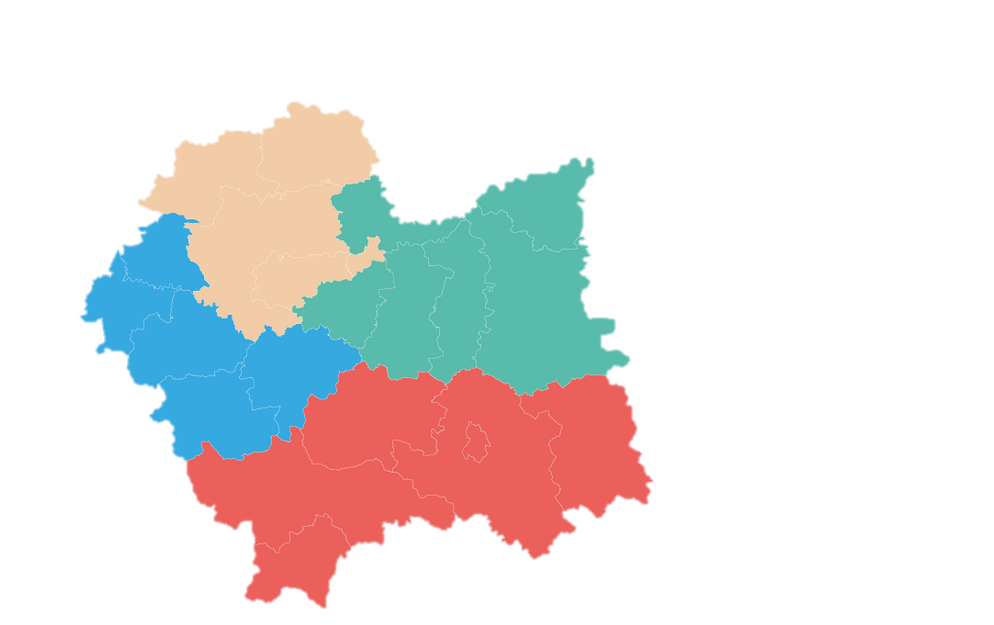 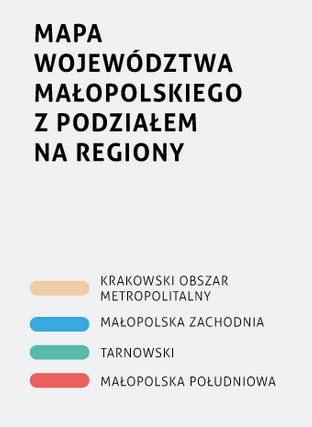 Jakie zadanie możesz złożyć?
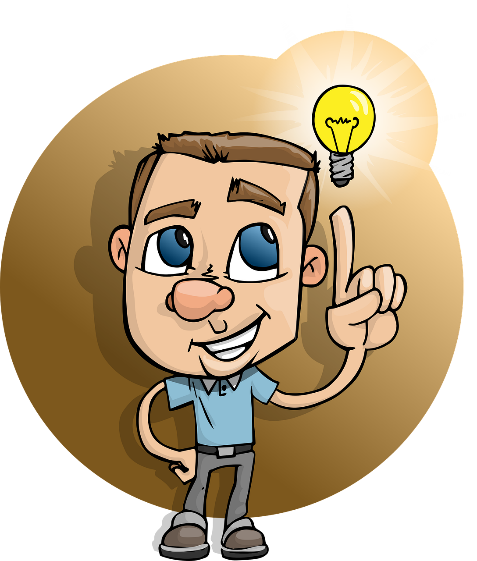 ZADANIE:
OGÓLNOWOJEWÓDZKIE
REGIONALNE
o zasięgu realizacji na terenie co najmniej dwóch regionów oraz możliwości uczestnictwa w nim dla wszystkich zainteresowanych mieszkańców
o zasięgu realizacji na terenie jednego regionu oraz możliwości uczestnictwa w nim dla wszystkich zainteresowanych mieszkańców regionu
Wartość zadania
ZADANIE:
OGÓLNOWOJEWÓDZKIE
REGIONALNE
INWESTYCYJNE500 000,00 – 1 000 000,00 PLN
NIEINWESTYCYJNE50 000,00 – 100 000,00 PLN
NIEINWESTYCYJNE300 000,00 – 700 000,00 PLN
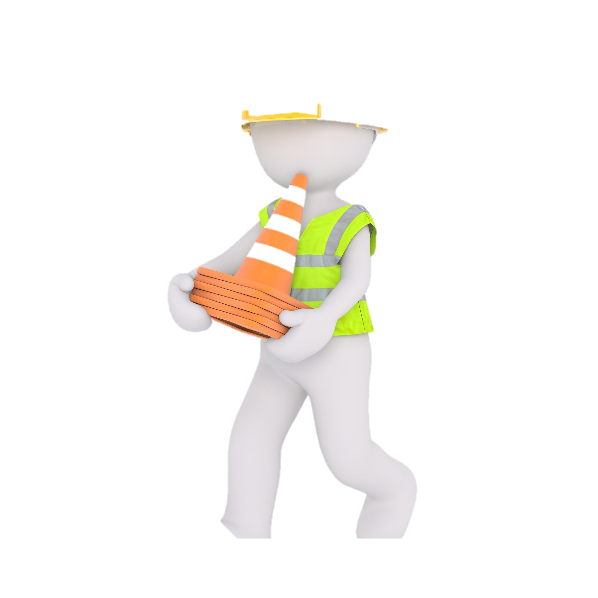 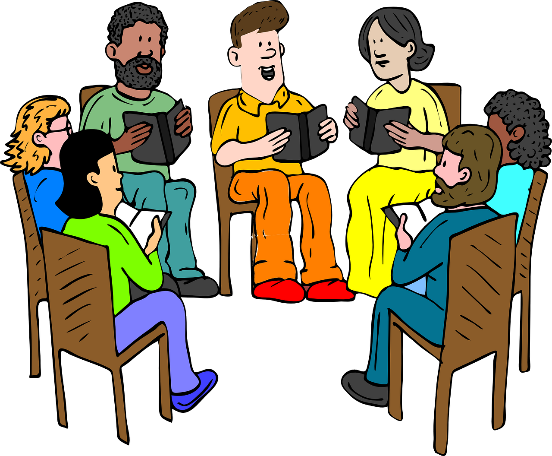 Koszty utrzymania w kolejnych latach (np. serwis, obsługę techniczną), nie mogą przekraczać 10% kosztów zadania
Składanie zadań:
2 – 31 października
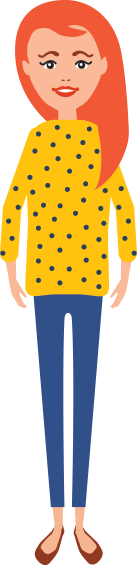 Autor zadania musi mieć skończone 16 lat i być mieszkańcem woj. Małopolskiego (nie musi być zameldowany na terenie woj. Małopolskiego)
Zgłaszanym zadaniem może być każda inicjatywa obywatelska – o charakterze wojewódzkim, w szczególności mająca charakter:
prospołeczny, 
 prozdrowotny, 
 kulturalny, 
 edukacyjny,
 sportowy,
turystyczny,
 ekologiczny,
 ochrony środowiska,
 transportu zbiorowego      i dróg publicznych
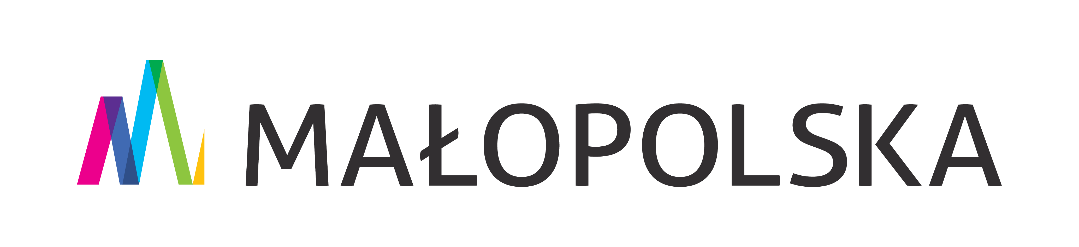 Jak złożyć zadanie?
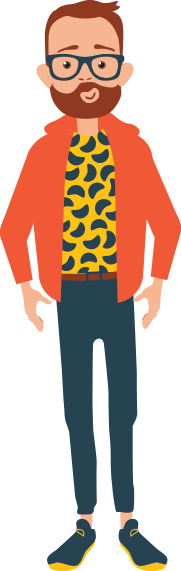 Wypełnij formularz, który znajdziesz na www.bo.malopolska.pl 

Wypełnienie wniosku nie jest trudne – pomoże internetowy generator, który wychwyci najważniejsze błędy!

Dołącz listę poparcia podpisaną przez co najmniej30 mieszkańców powyżej 16 roku życia

Wydrukuj i złóż dokumenty (osobiście, listownie, lub przez ePUAP):

do Urzędu Marszałkowskiego Województwa Małopolskiego, 
do jednej z Agend Zamiejscowych UMWM.
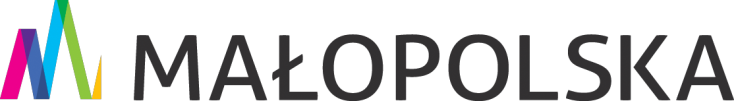 Pamiętaj!
Dostarcz do urzędu oryginał listy poparcia!

Decyduje data wpływu – nie stempla pocztowego na kopercie! 

Zostało mało czasu? Lepiej złożyć projekt osobiście lub przez Elektroniczną Skrzynkę Podawczą (ePUAP) 	– pod warunkiem, że potwierdzisz swoją tożsamość 	profilem zaufanym lub kwalifikowanym podpisem	elektronicznym.
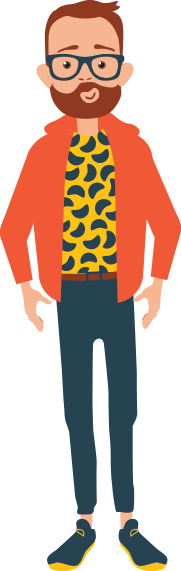 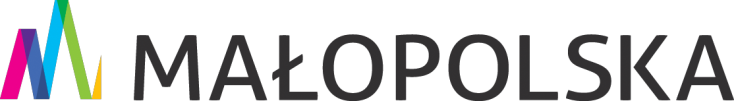 Weryfikacja -na czym to polega?
Weryfikacja formalna i prawidłowości zgłoszenia:
prawidłowość sposobu złożenia zadania (za pośrednictwem generatora + dostarczenie do urzędu),
termin złożenia zadania,
prawidłowość wypełnienia formularza,
sprawdzenie listy podpisów poparcia,
wartość zadania zgodna z regulaminem,
formularz zawiera dane kontaktowe autora.
Weryfikacja prawna:
zgodność z obowiązującymi przepisami prawa.
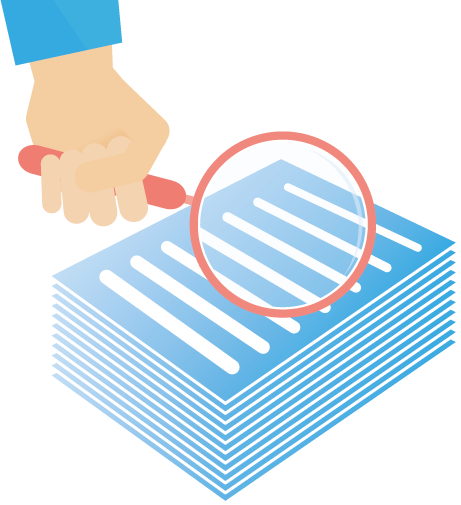 Ocena możliwości realizacji zadania:
zgodność z kompetencjami Województwa,
rzeczywisty koszt wykonania,
koszt rocznego utrzymania nie większy niż 10% (tylko zadania inwestycyjne),
korzyści dla Województwa i jego mieszkańców.
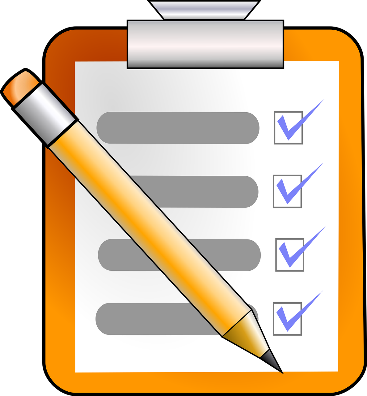 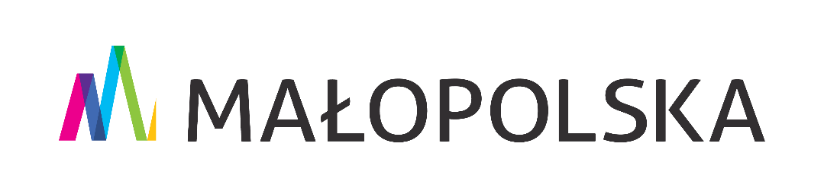 Zasady głosowania
Formy głosowania:
Wrzucenie karty do urny,
Elektronicznie na stronie internetowej www.bo.malopolska.pl,
Korespondencyjne na adres UMWM lub Agendy Zamiejscowe.
Kto może zagłosować?
Każdy mieszkaniec województwa, który ukończył 16 lat.
Ile głosów można oddać?

Dwa głosy: 
jeden na zadanie regionalne (w swoim regionie),
jeden na zadanie ogólnowojewódzkie.
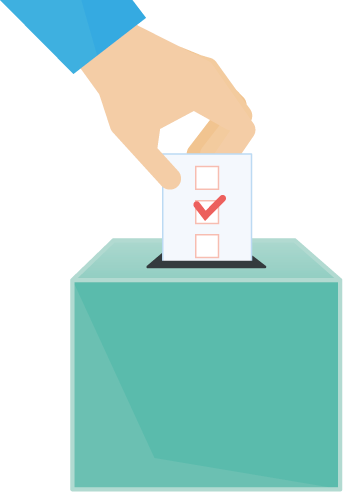 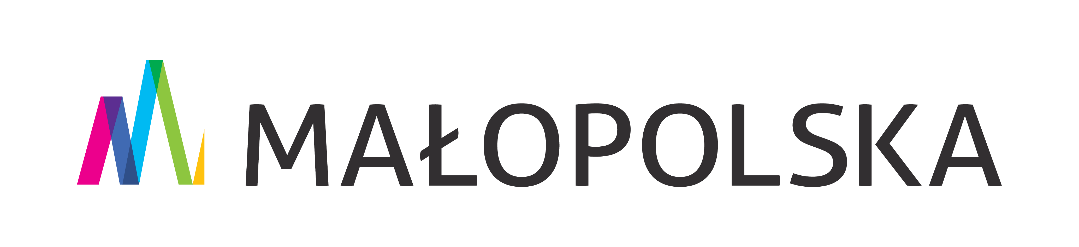 Przydatne adresy:
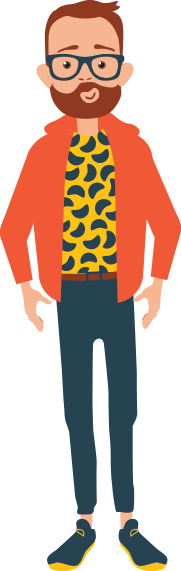 Urząd Marszałkowski Województwa Małopolskiego 
ul. Racławicka 56, 30-017 Kraków

Agendy Zamiejscowe: 
Oświęcim 32-600, ul. Górnickiego 1, Tarnów 33-100, al. Solidarności 5-9, Nowy Sącz 33-300, ul. Jagiellońska 52,
Nowy Targ 34-400, al. Tysiąclecia 44,
Miechów 32-200, ul. Sobieskiego 4,
Zakopane 34-500, ul. Kościeliska 7,
Sucha Beskidzka 34-200, ul. J. Piłsudskiego 23.Kontakt:
e-mail: bo@umwm.malopolska.pl 
telefon: 12 61 60 982, 12 61 60 536
www.bo.malopolska.pl, www.malopolska.pl 
www.facebook.com/bo.malopolska
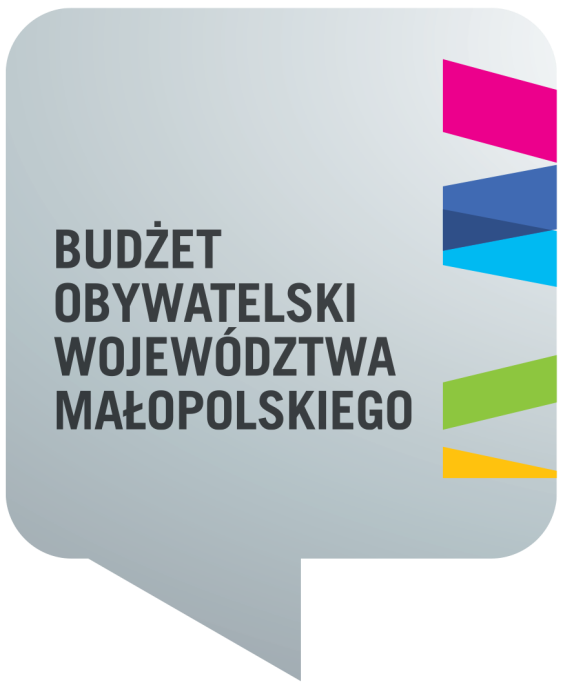 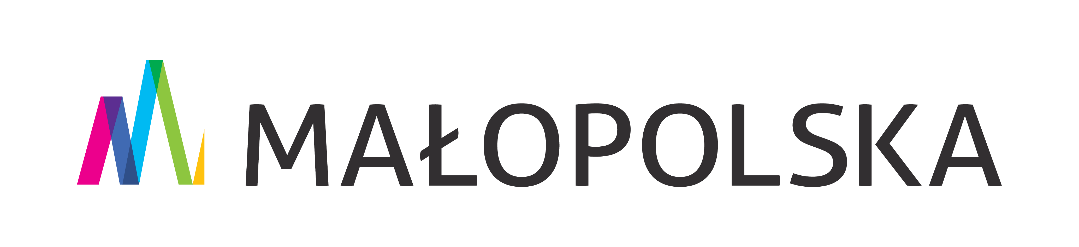 Ustalenie wyników głosowania
Realizowane będą zadania:
regionalne - które zdobyły największą liczbę głosów w danym regionie, 
ogólnowojewódzkie – które zdobyły największą liczbę głosów spośród zadań ogólnowojewódzkich.
Zwycięskie zadania stają się zadaniami Województwa i będą realizowane przez Województwo zgodnie z obowiązującymi przepisami prawa
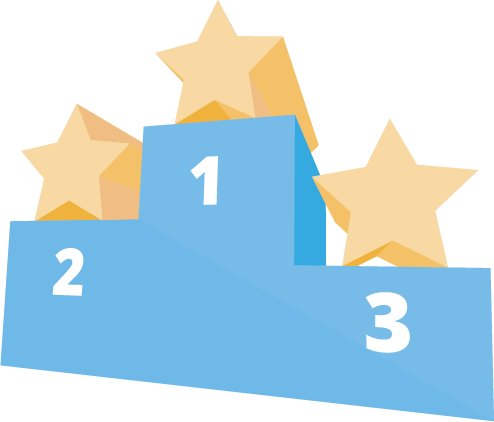 Mieszkaniec składający propozycję zadania – partner na etapie realizacji zadania.
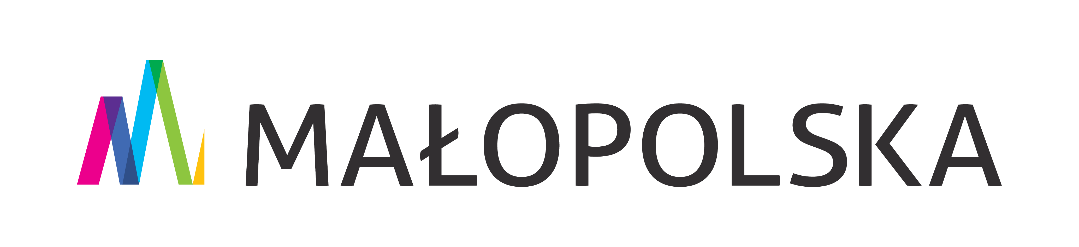 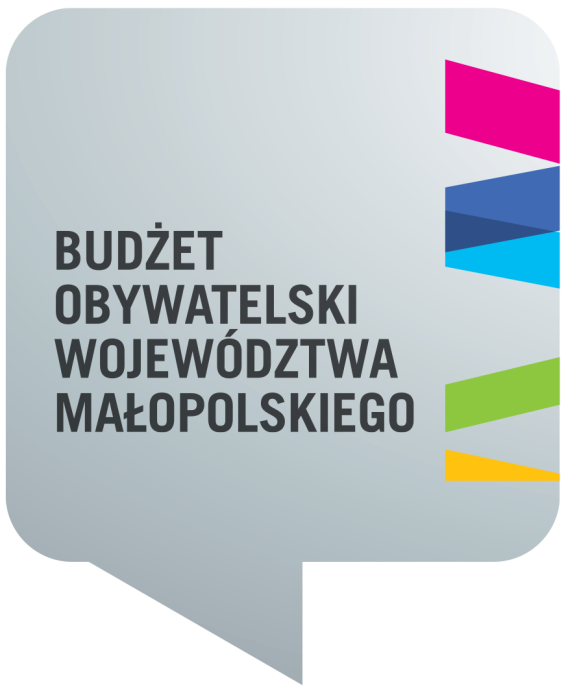 Weź udział w 
7. edycji
Budżetu Obywatelskiego
Województwa Małopolskiego
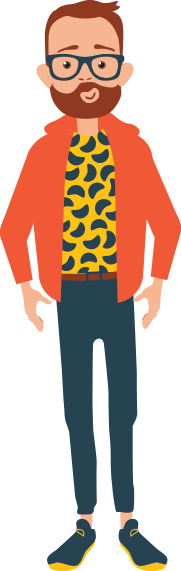 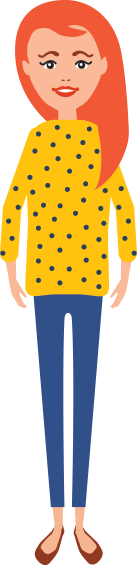 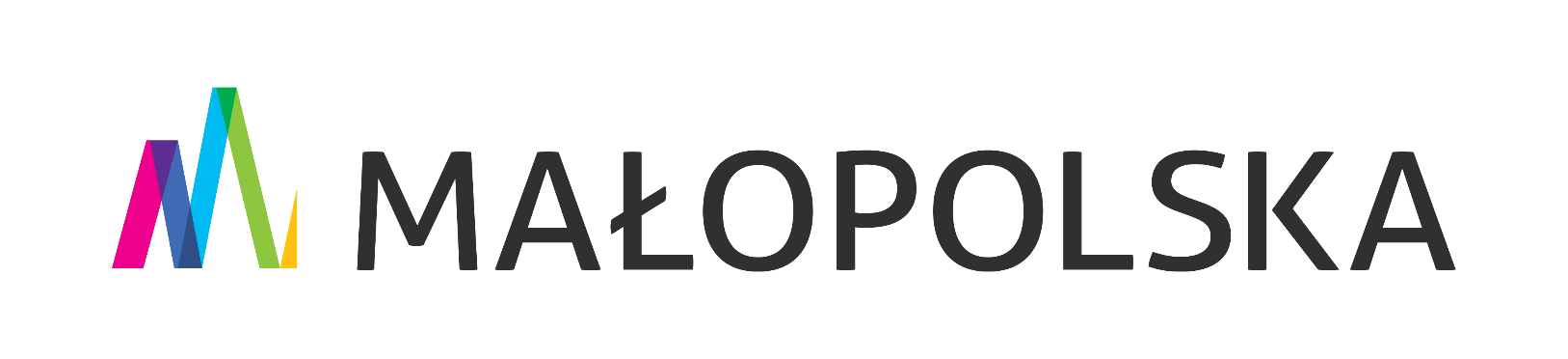